FIFA World Cup
Group made up: Aruquipa, Jhoselyn
		       Lopez, Fabio
		
  	                   

Teacher: Kostetsky, Tamara
Year: 5°			Division: 5°


2014 school year
Brief history of the World Cup
The FIFA World Cup, often simply called the World Cup, is an international association football competition contested by the senior men's national teams of the members of Federation International de Football Association (FIFA), the sport's global governing body. The championship has been awarded every four years since the inaugural tournament in 1930, except in 1942 and 1946 when it was not held because of the Second World War. The current champion is Germany, which won its fourth title at the 2014 tournament in Brazil. The 20 World Cup tournaments have been won by eight different national teams. Brazil have won five times, and they are the only team to have played in every tournament. The other World Cup winners are Italy and Germany, with four titles each; Argentina and inaugural winners Uruguay, with two titles each; and England, France and Spain, with one title each. The 2014 World Cup took place in Brazil. The next two World Cups will be hosted by Russia in 2018 and Qatar in 2022. Both choices have been criticised in the media, Russia in light of the 2014 Crimean crisis and Qatar for allegations of vote-buying and poor working conditions for foreign workers.
Format
The current format of the competition involves a qualification phase, which currently takes place over the preceding three years, to determine which teams qualify for the tournament phase, which is often called the World Cup Finals. 32 teams, including the automatically qualifying host nation(s), compete in the tournament phase for the title at venues within the host nation(s) over a period of about a month.
Results from 1930-2014
1930 : Uruguay
RUNNER-UP
FIRST PLACE
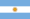 4-2
URUGUAY
ARGENTINA
1934: Italy
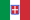 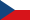 2-1
CZECHOSLOVAKIA
ITALY
1938: France
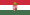 4-2
HUNGARY
ITALY
1950: Brazil
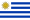 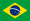 NOTE 1
BRAZIL
URUGUAY
1954:   Switzerland
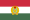 3-2
GERMANY
HUNGARY
1958: Sweden
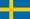 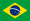 5-2
BRAZIL
SWEDEN
1962: Chile
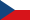 3-1
CZECHOSLOVAKIA
BRAZIL
1966: England
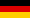 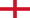 4-2
ENGLAND
GERMANY
1970: Mexico
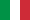 4-1
BRAZIL
ITALY
1974: Germany
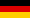 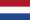 2-1
GERMANY
NETHERLANDS
1978: Argentina
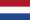 3-1
ARGENTINA			                     NETHERLANDS
1982: Spain
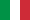 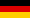 3-1
ITALY 				          GERMANY
1986: Mexico
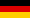 3-2
ARGENTINA  				             GERMANY
1990: Italy
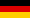 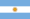 1-0
GERMANY 				            ARGENTINA
1994: United States
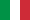 0-0
(3-2p)
BRAZIL					   ITALY
1998: France
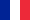 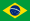 3-2
FRANCE					BRAZIL
2002: South Korea &  Japan
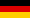 2-0
BRAZIL 					GERMANY
2006: Germany
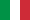 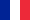 1-1
(5-3p)
ITALY					 FRANCE
2010: South Africa
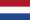 1-0
SPAIN				            NETHERLANDS
2014: Brazil
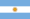 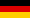 1-0
GERMANY				              ARGENTINA